Физика и астрофизика  - от фундаментальных констант до гамма-всплесков  и космологии 
Санкт- Петербург  18-19 ноября 2024 г.
М.И.Кислицкий

ПОПУТНЫЕ КОСМИЧЕСКИЕ ЭКСПЕРИМЕНТЫ НА СЕРИЙНЫХ КОСМИЧЕСКИХ АППРАТАХ – ОПЫТ И СОВРЕМЕННОЕ СОСТОЯНИЕ. 
ИСТОРИЯ ПРОЕКТА «КОНУС-А»

E-mail : mksl21@mail.ru



БГТУ «ВОЕНМЕХ» им. Д.Ф.Устинова
Санкт-Петербург
Физика и астрофизика  - от фундаментальных констант до гамма-всплесков  и космологии 
Санкт- Петербург  18-19 ноября 2024 г.
Физика и астрофизика  - от фундаментальных констант до гамма-всплесков  и космологии 
Санкт- Петербург  18-19 ноября 2024 г.
Дополнительное использование  космических средств:

        дооснащение штатных (серийных) космических аппаратов (КА) дополнительной целевой аппаратурой  (ДЦА) и генерация дополнительного выходного эффекта. 

        Функционирование  ДЦА обеспечивается за счет имеющихся у КА и других составных частей космического комплекса (КК) избытков технических ресурсов .  

●  Практика космической деятельности демонстрирует повсеместное наличие у существующих космических средств  неиспользуемых избытков технических ресурсов. Их возникновение обусловлено рядом  объективных причин. Поэтому область возможного применения способа дополнительного использования КК широка.

● При дополнительном использовании госбюджетных КК не взимается плата за выведение госбюджетной ДЦА на орбиту и использование ею избыточных ресурсов КК. Это позволяет  многократно снизить стоимость решения целевых задач в космосе.

 ● Дополнительное использование  позволяет получить дополнительный выходной эффект от затрат, которые были ранее понесены при создании используемого  штатного КК.
2
Физика и астрофизика  - от фундаментальных констант до гамма-всплесков  и космологии 
Санкт- Петербург  18-19 ноября 2024 г.
Побудительные мотивы
Потребность в увеличении выходного эффекта космической деятельности
Ограниченность средств, выделяемых на космическую деятельность
Потребность в дополнительном выходном эффекте от космических средств при невысоком уровне затрат
Необходимые условия реализации
Наличие эксплуатируемых космических комплексов
Наличие у космических комплексов избыточных технических ресурсов
ПРО-ТИВО-РЕЧИЕ
ДОПОЛНИТЕЛЬНОЕ ИСПОЛЬЗОВАНИЕ космических комплексов с размещением на космических аппаратах ДЦА и обеспечением ее функционирования за счет использования избытков технических ресурсов КА и других составных частей КК

Принципы: приоритетности, конфиденциальности, экономичности
Отсутствие затрат на выведение дополнительной целевой аппаратуры на орбиту и на использование ресурсов космического аппарата и космического комплекса
Функционирование  КК      дополнительного использования                            с сохранением заданного уровня решения основной целевой задачи
Получение  дополнительного выходного эффекта от применения космических комплексов
Экономия средств на получение дополнительного выходного эффекта в сравнении с вариантом создания специализированного космического комплекса аналогичного назначения
Концептуальная схема дополнительного использования космических комплексов
Результаты дополнительного использования космических комплексов
3
Физика и астрофизика  - от фундаментальных констант до гамма-всплесков  и космологии 
Санкт- Петербург  18-19 ноября 2024 г.
Проблемы реализации дополнительного использования  действующих космических комплексов
Реализованы на практике следующие проекты
 дополнительного использования  действующих 
космических комплексов:

  ● «Зенит – Наука»  1970-1980-е  г.г.,  ЦСКБ

  ● “Конус – А»,  1990- 2000-е  г.г.,  КБ “Арсенал”  
                                                      им.  М.В.Фрунзе
Разнообразное системное влияние ДЦА  на функционирование  КА и других составных частей КК и отсутствие в научно-технической литературе методик количественной оценки этого влияния
Отсутствие в научно-технической литературе системного описания процесса дополнитель
ного использова
ния КК
Отсутствие в научно-технической литературе методик оценки стоимости решения целевой задачи при дополнитель
ном использова
нии КК и достигаемой при этом экономии средств
4
Физика и астрофизика  - от фундаментальных констант до гамма-всплесков  и космологии 
Санкт- Петербург  18-19 ноября 2024 г.
Опытно-конструкторская работа «Конус-А» 
Исследование всплесков космического гамма-излучения на низкоорбитальных космических аппаратах
● Выполнялась с 1993 г. по 2008 г. в рамках Федеральной космической программы РФ
● Постановщик задачи и разработчик научной аппаратуры – Физико-технический институт им. А.Ф.Иоффе РАН. Научный руководитель – член-корреспондент РАН Е.П.Мазец
● Головной исполнитель  - Конструкторское бюро «Арсенал им. М.В.Фрунзе (ГК «Роскосмос»)
● На орбитах функционировали три космических аппарата, запущенные в 1995, 1997 и 2006 гг.
    Все космические аппараты в полном объеме решили  возложенные на них задачи, как основные так и дополнительные
.   Получена ценная научная информация. Совместная работа аппаратуры типа «Конус» на этих КА и на КА Wind, разнесенных на 1,5 млн. км, обеспечила повышение точности определения направления на источник гамма-всплеска.
● Масса научной аппаратуры – 80 кг
Масса дополнительной полезной нагрузки в целом – 130 кг

.
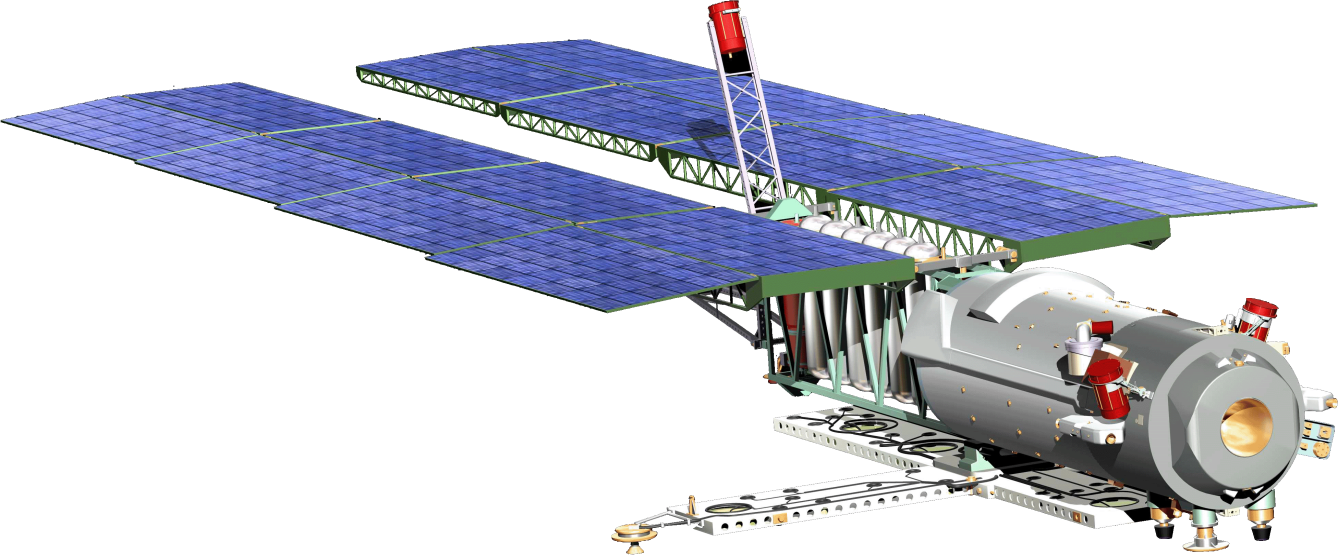 Результаты выполнения проекта «Конус-А» убедительно 
подтвердили перспективность проведения попутных
экспериментов на борту серийных космических аппаратов